Biber Aufgaben 2015
Jahrgänge 5-6  7-8  9-10
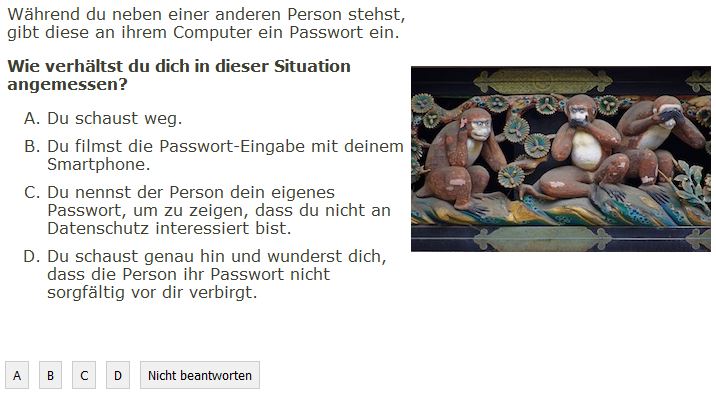 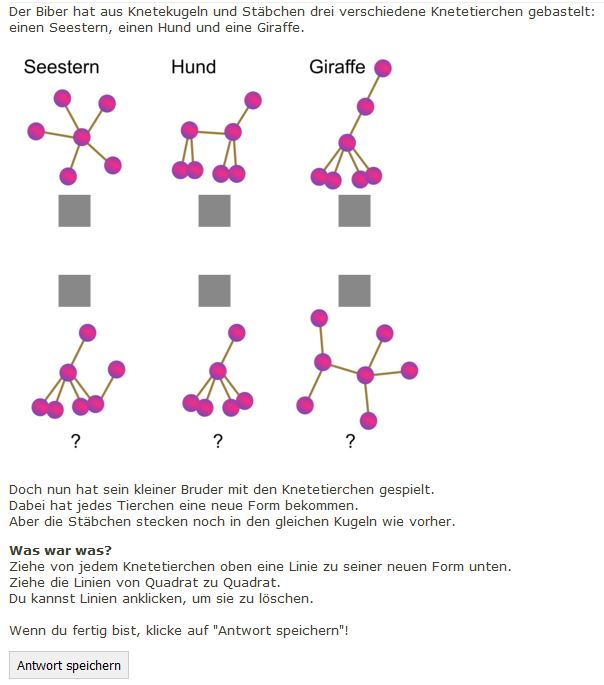 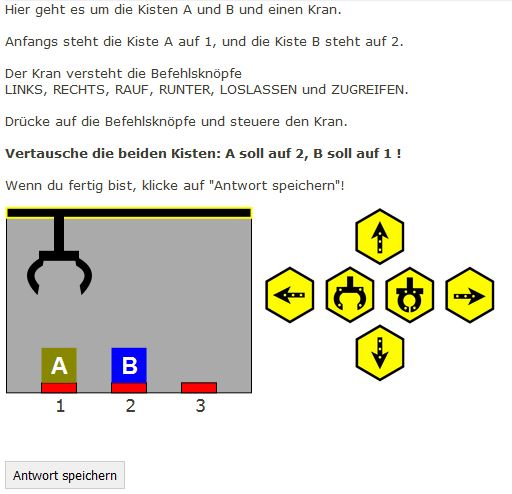 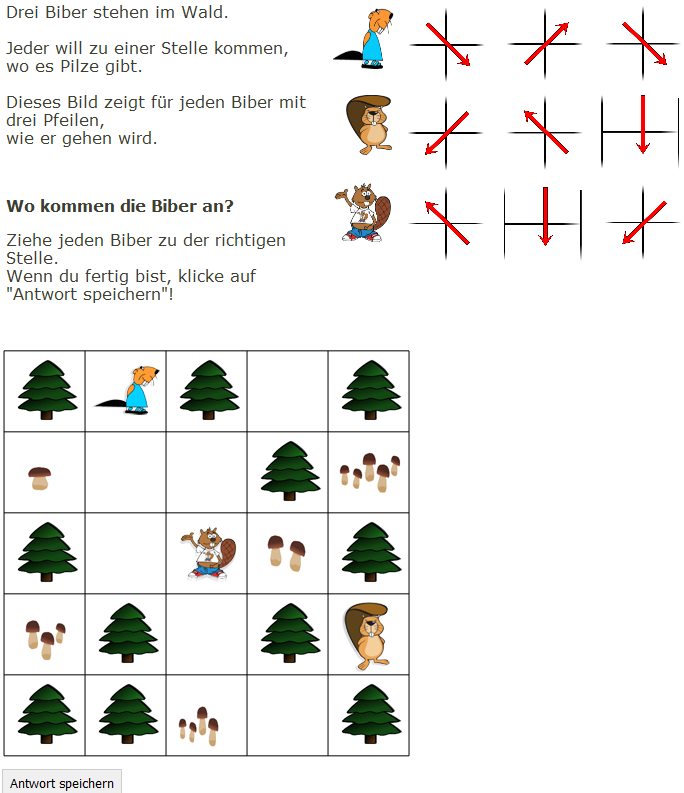 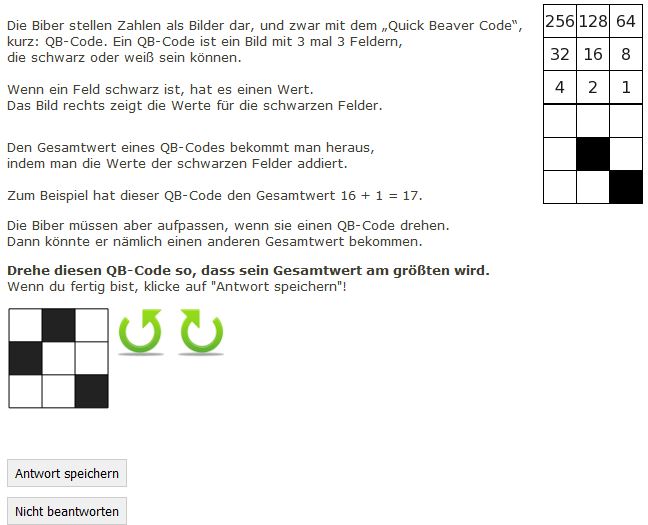 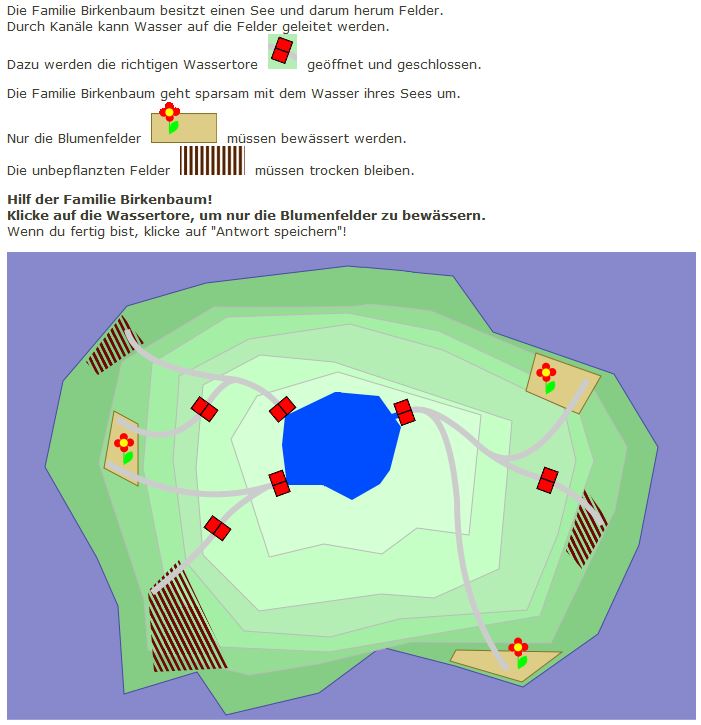 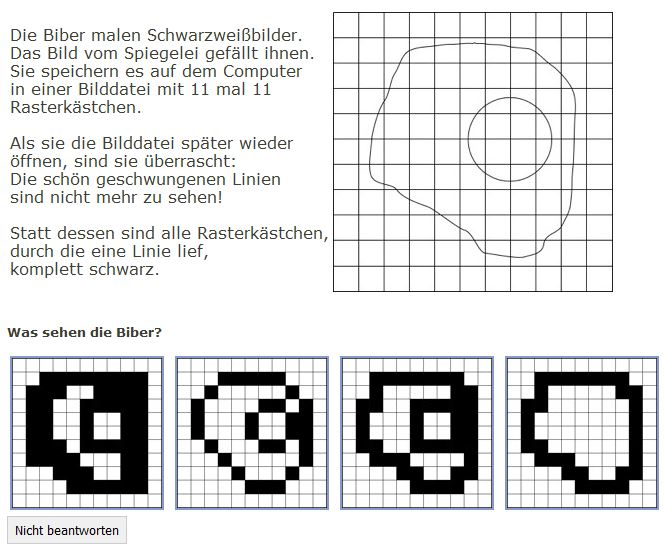 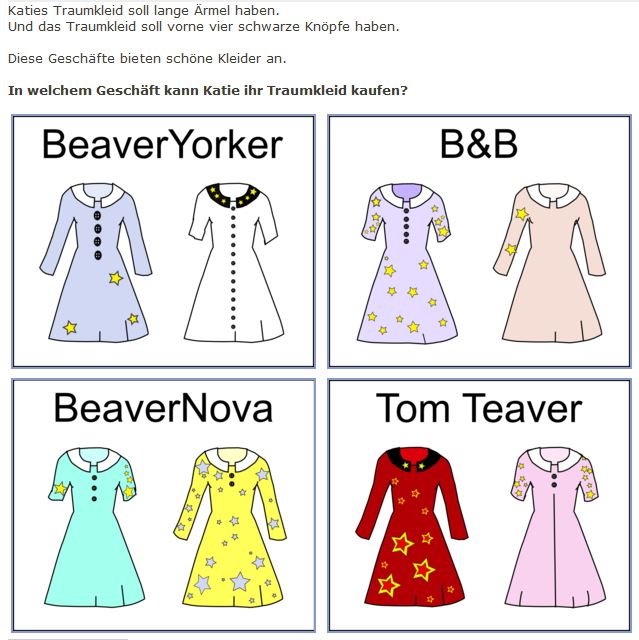 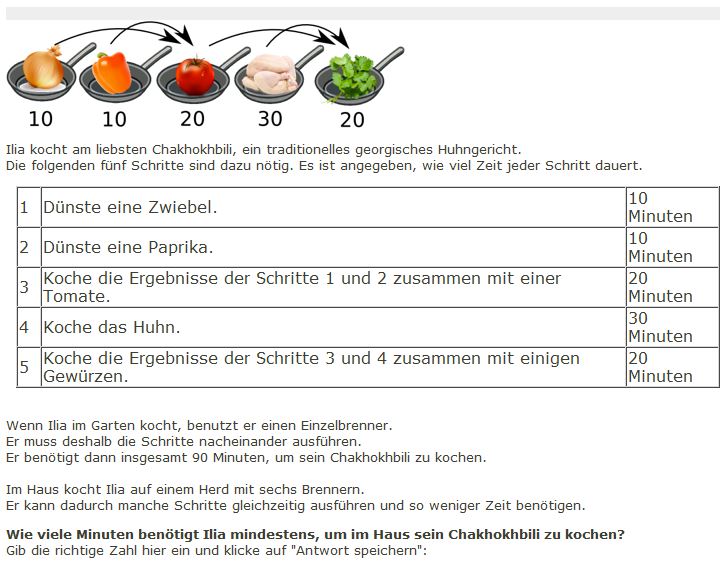 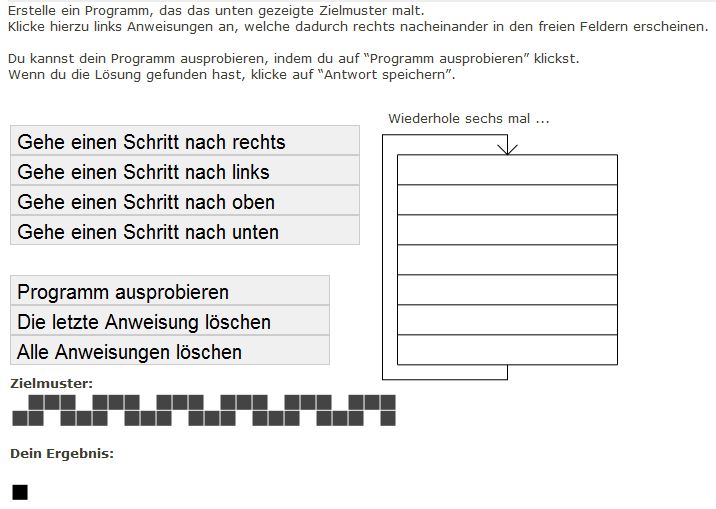 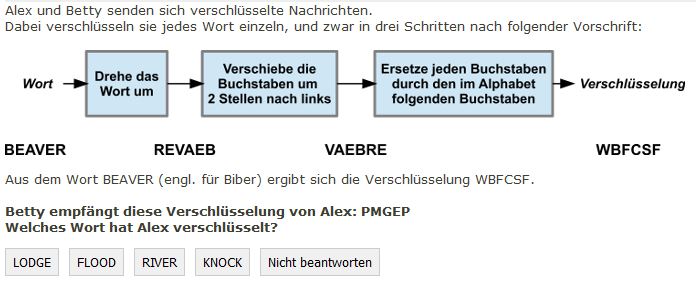 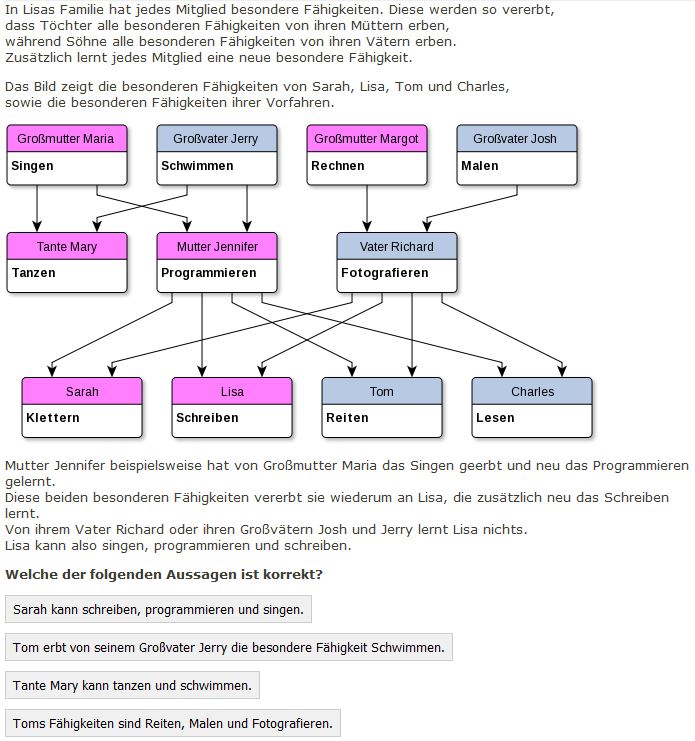 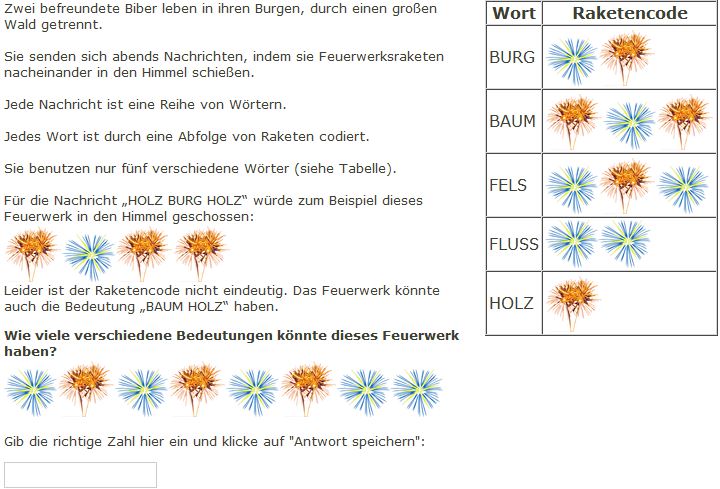 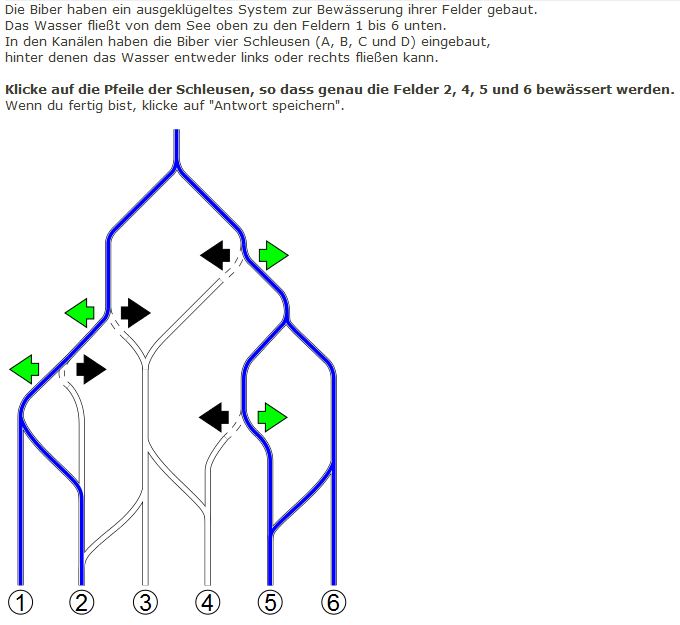 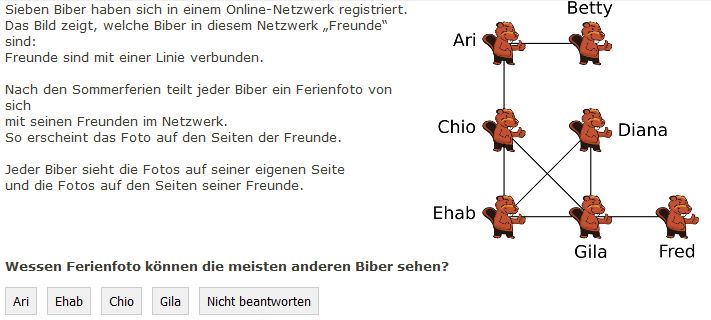 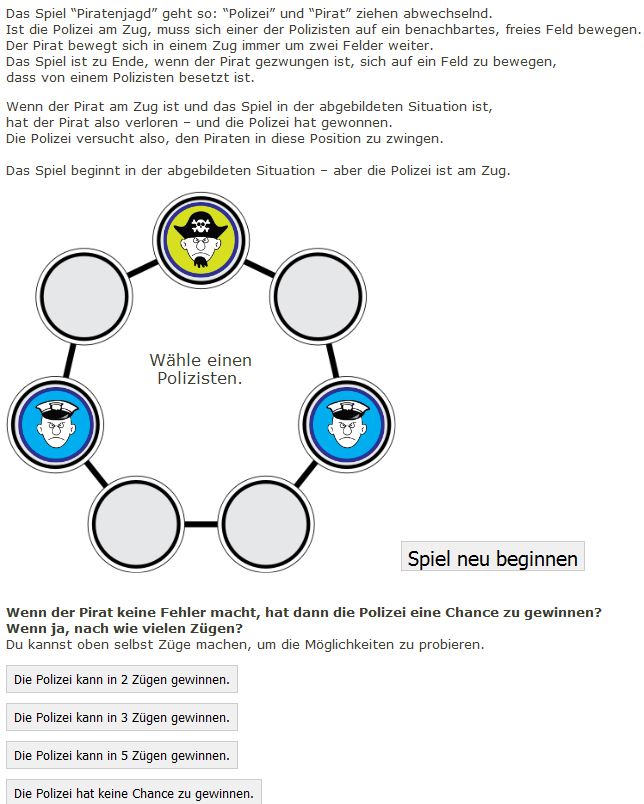 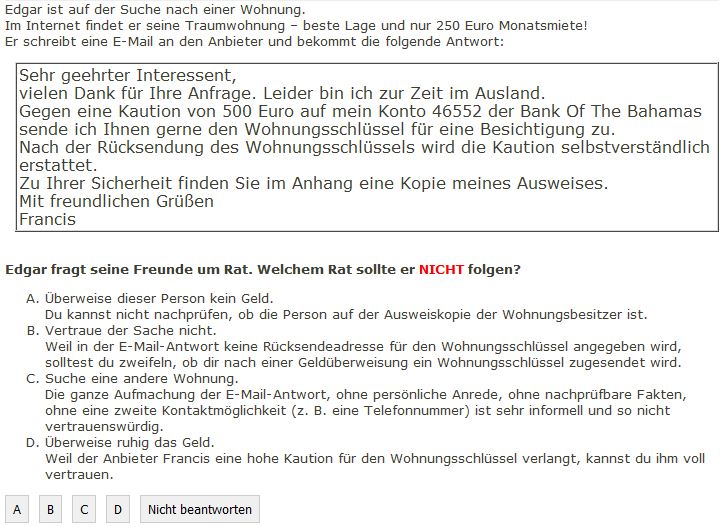 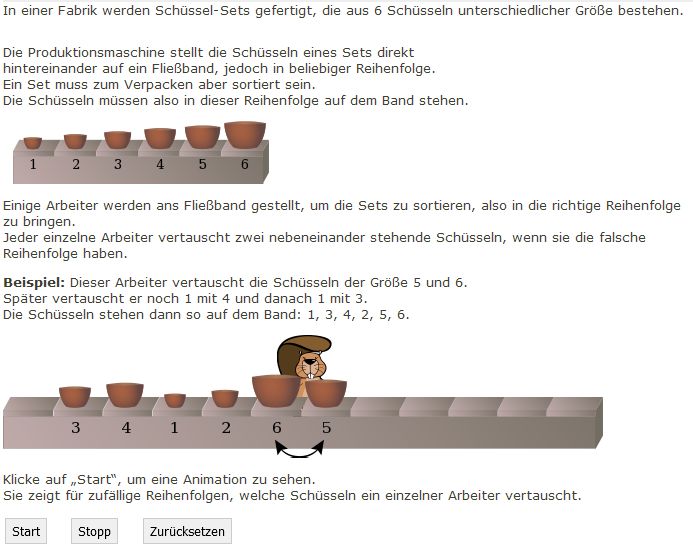 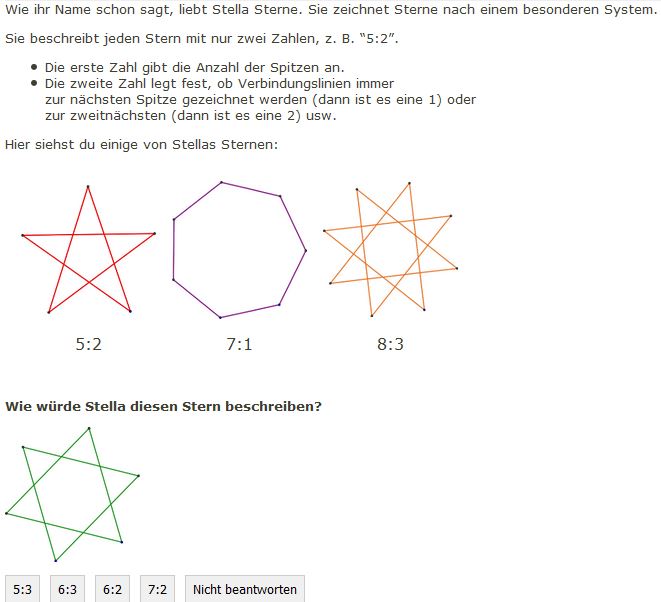 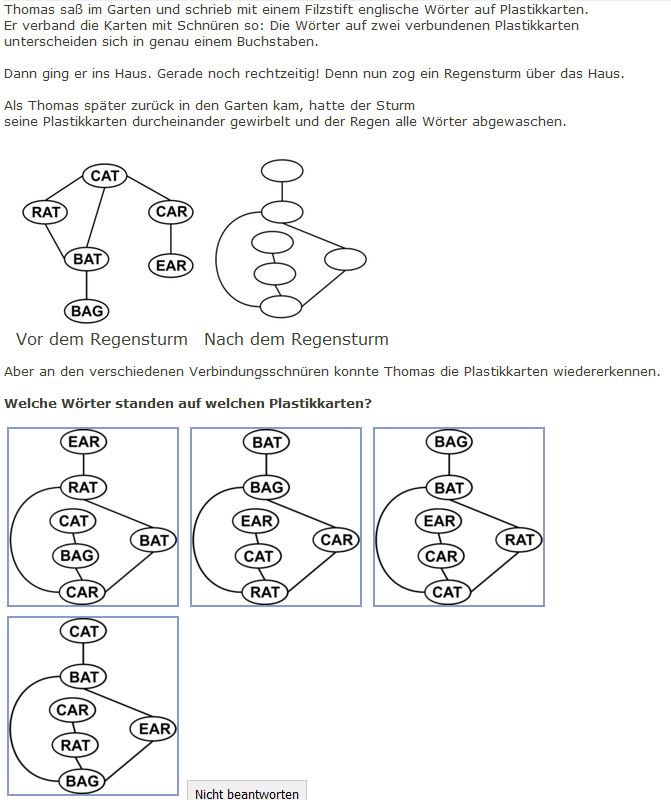 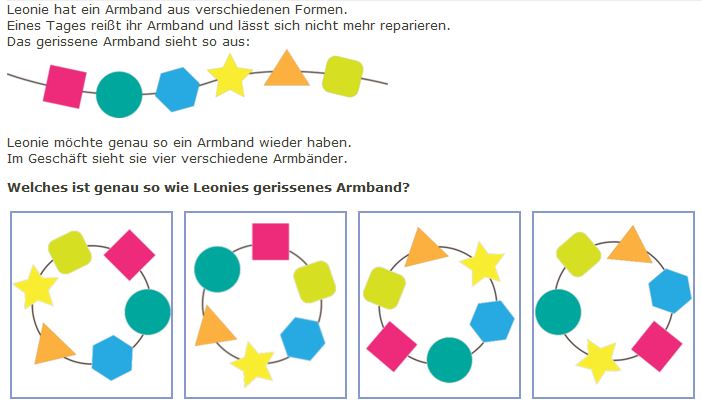 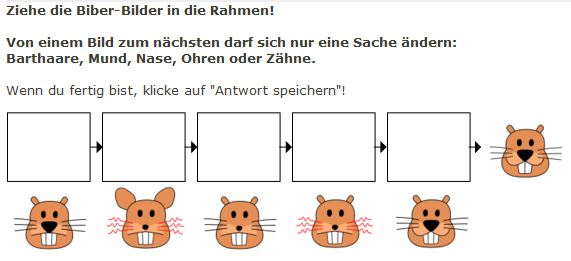 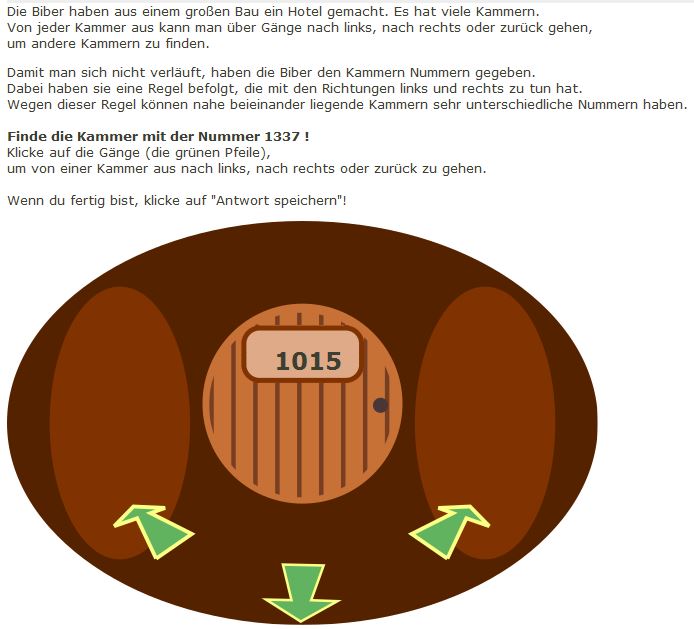 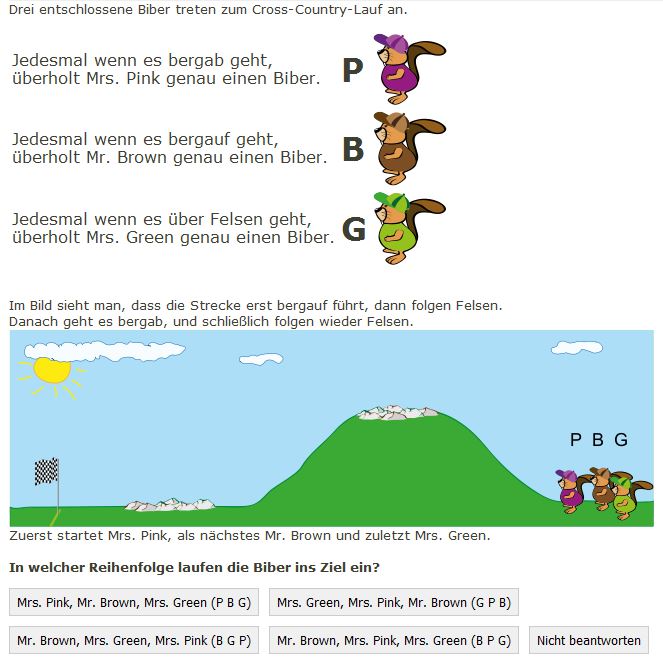 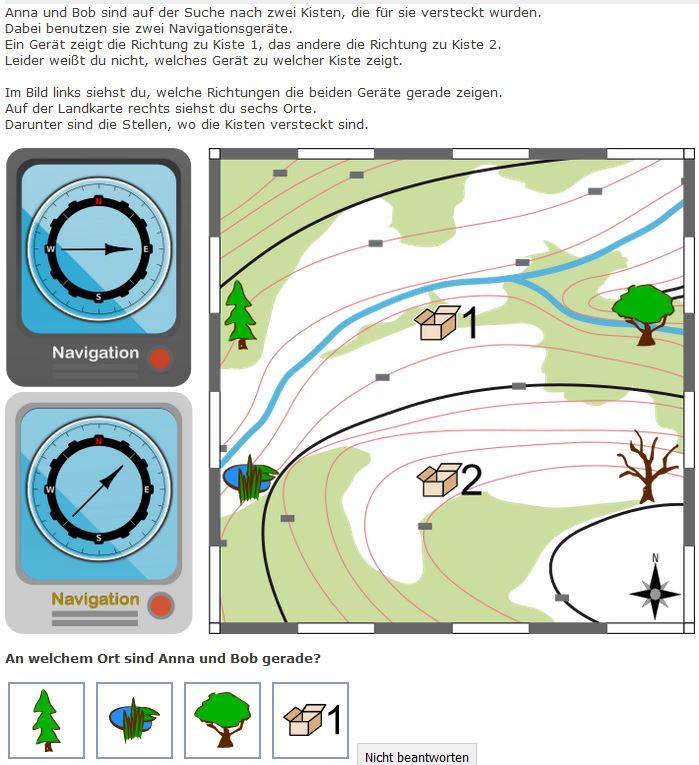 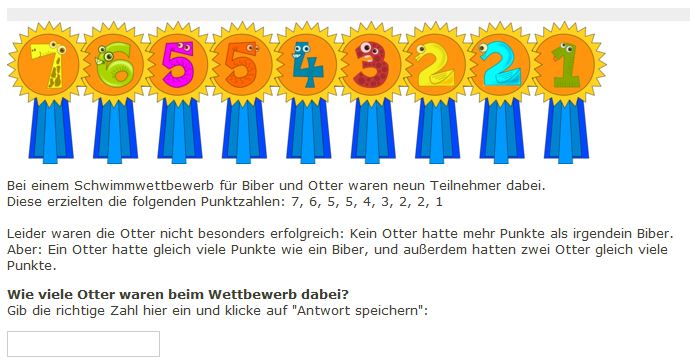 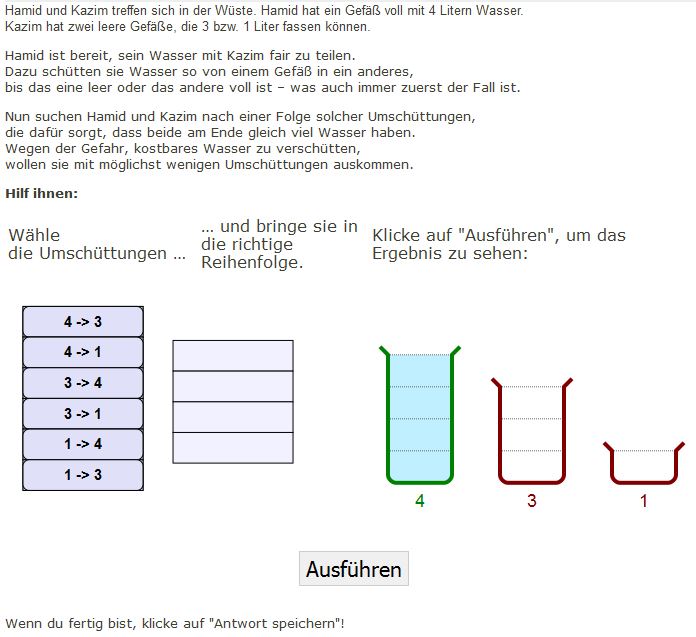 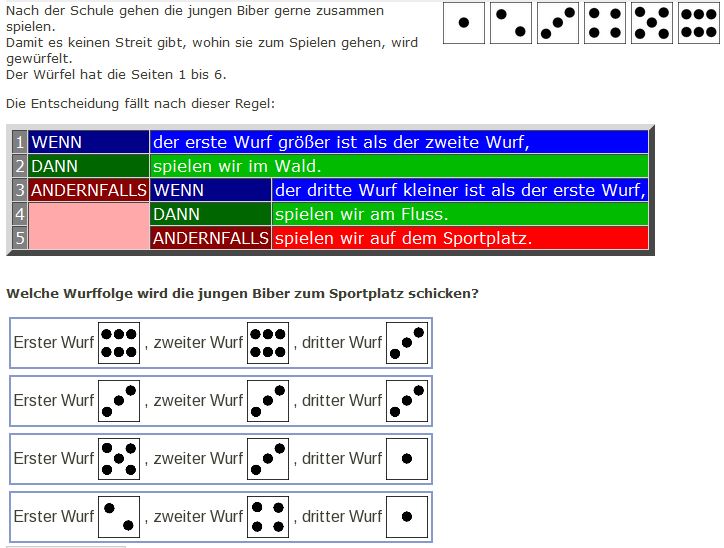 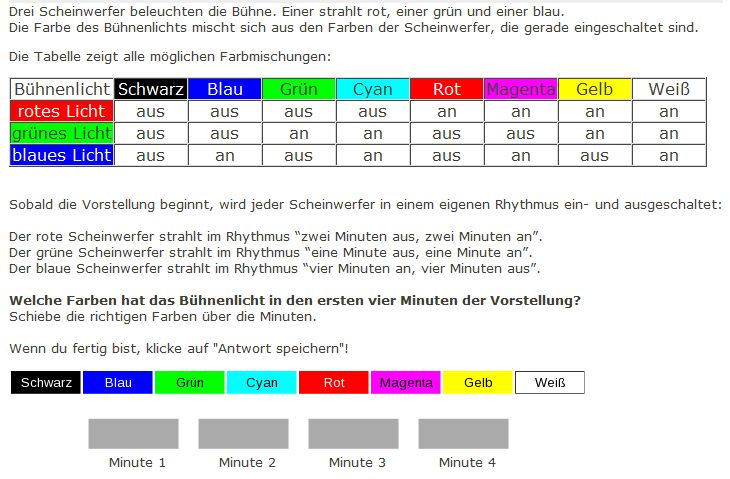 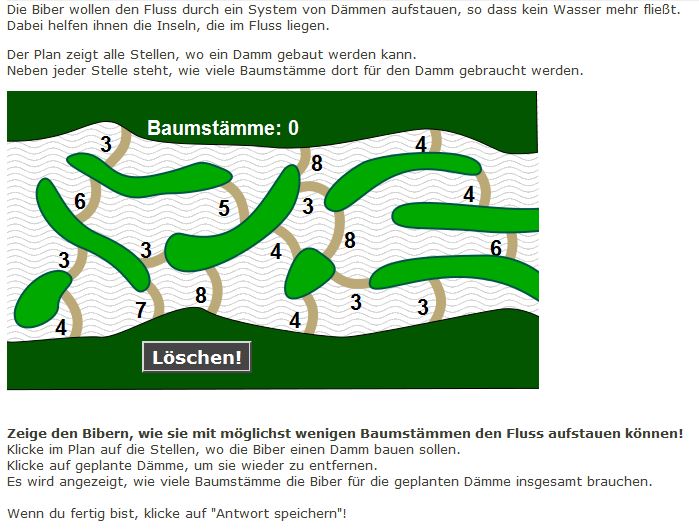 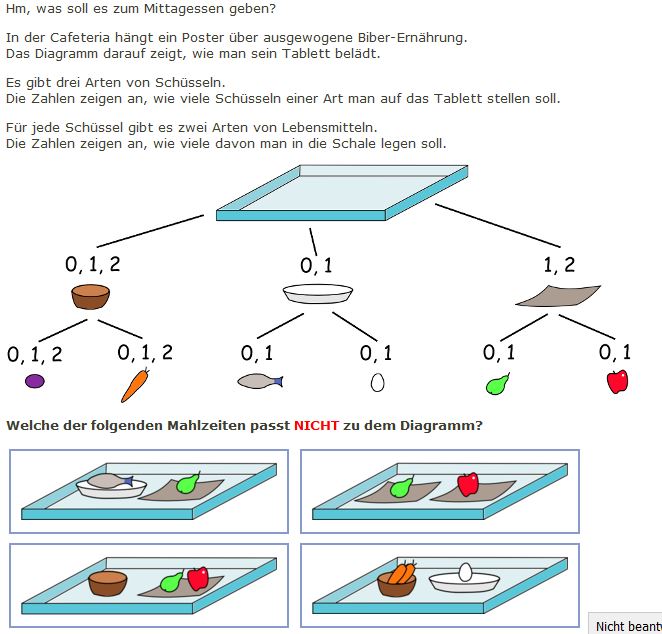 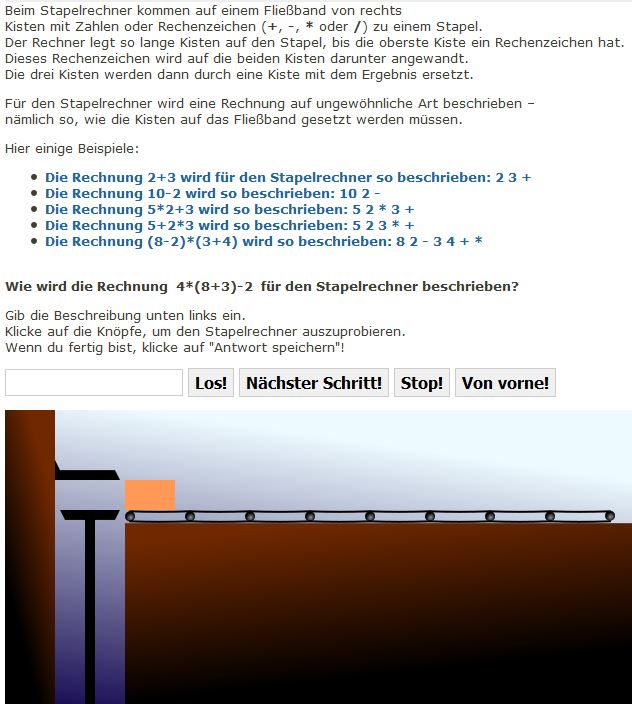